Arduino - Introduction
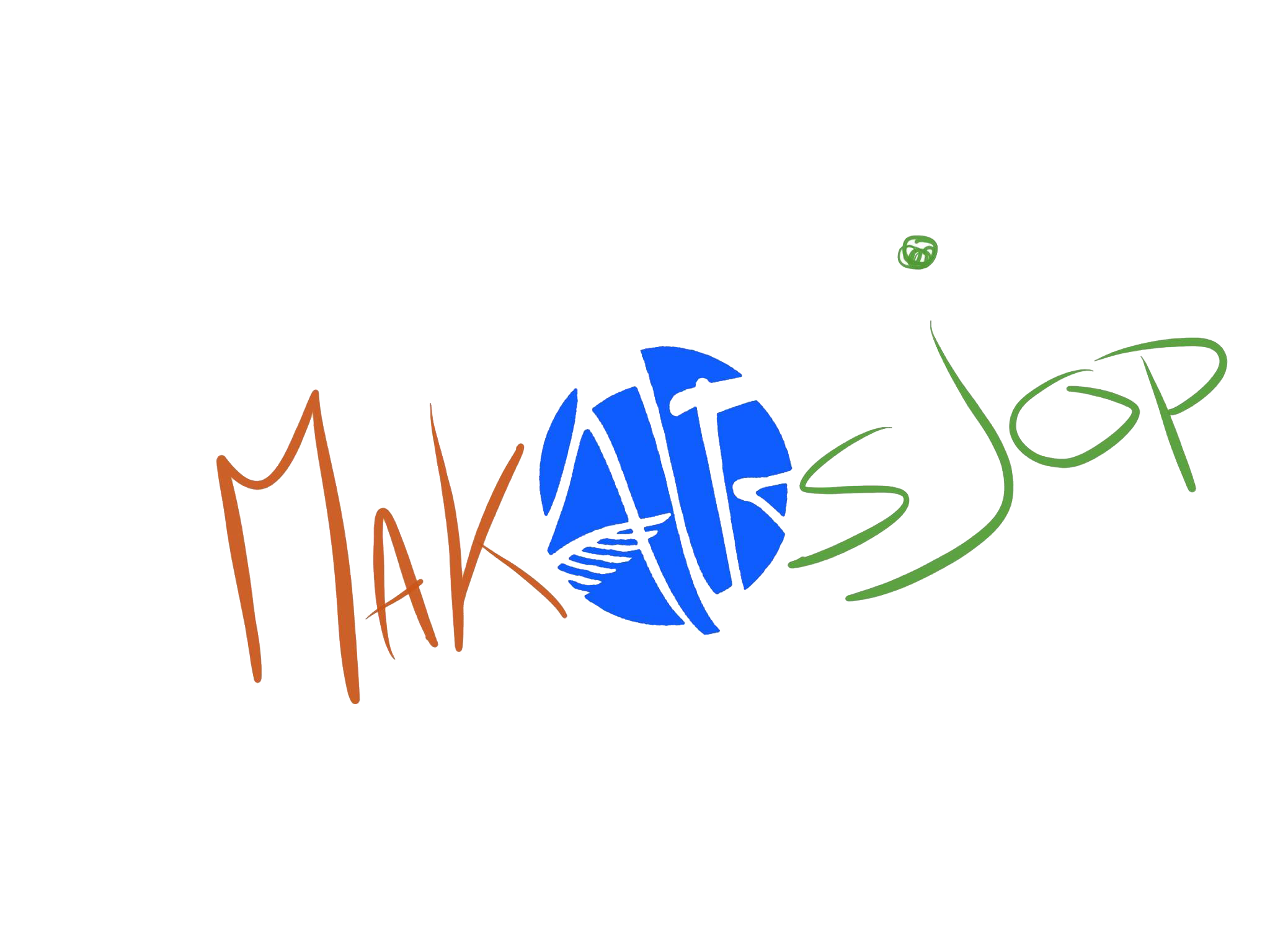 VSV Breda Airshow 2017
MakAIRsjop
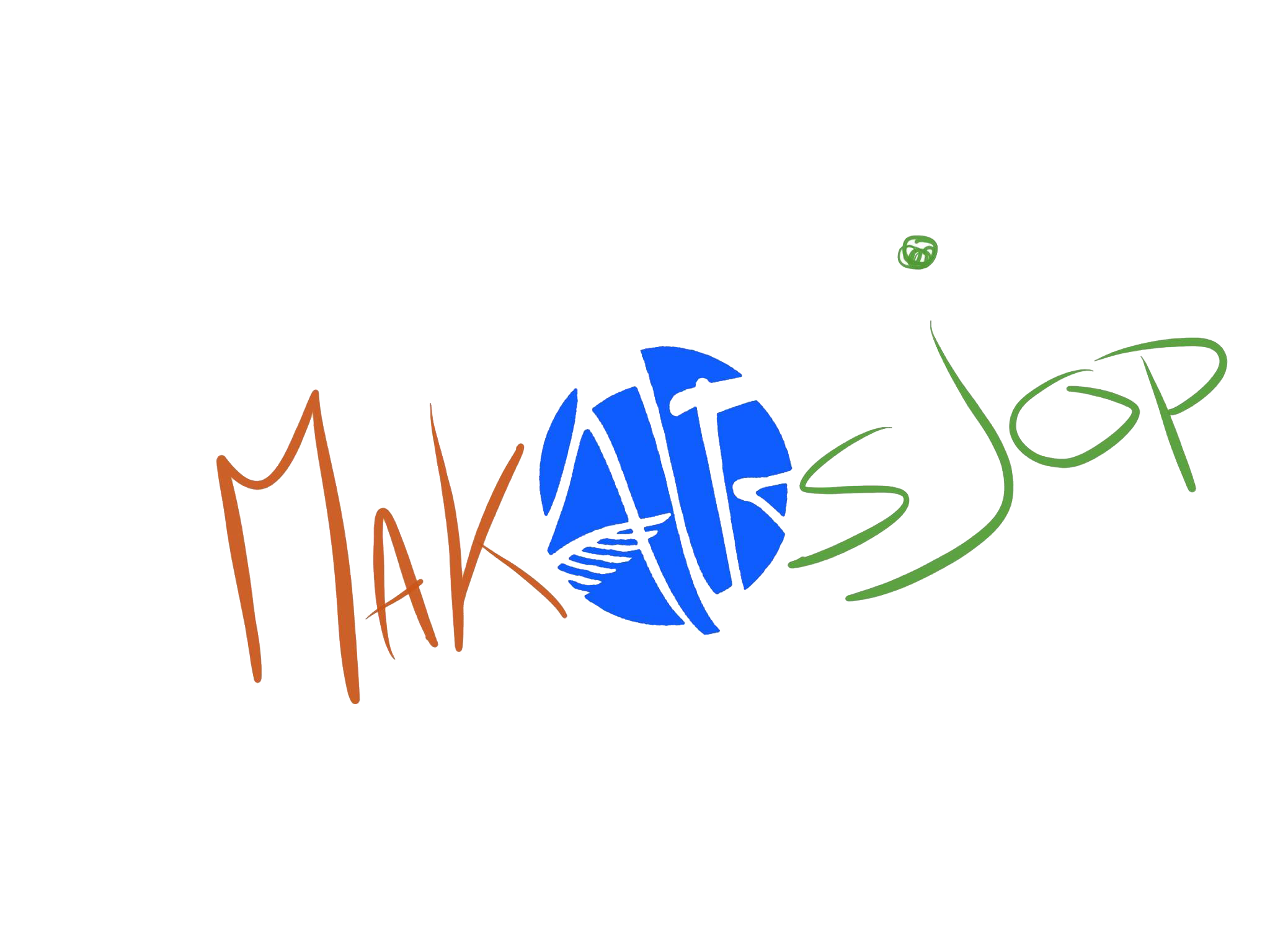 Introduction
Robert Haccou
Electrical Engineer
Engineer BPE Avionics
Royal Netherlands Air Force
Main support-base, Woensdrecht Airbase
MakAIRsjop
Innovation centre AIR (Ambition - Innovation – Results)
What is Arduino?
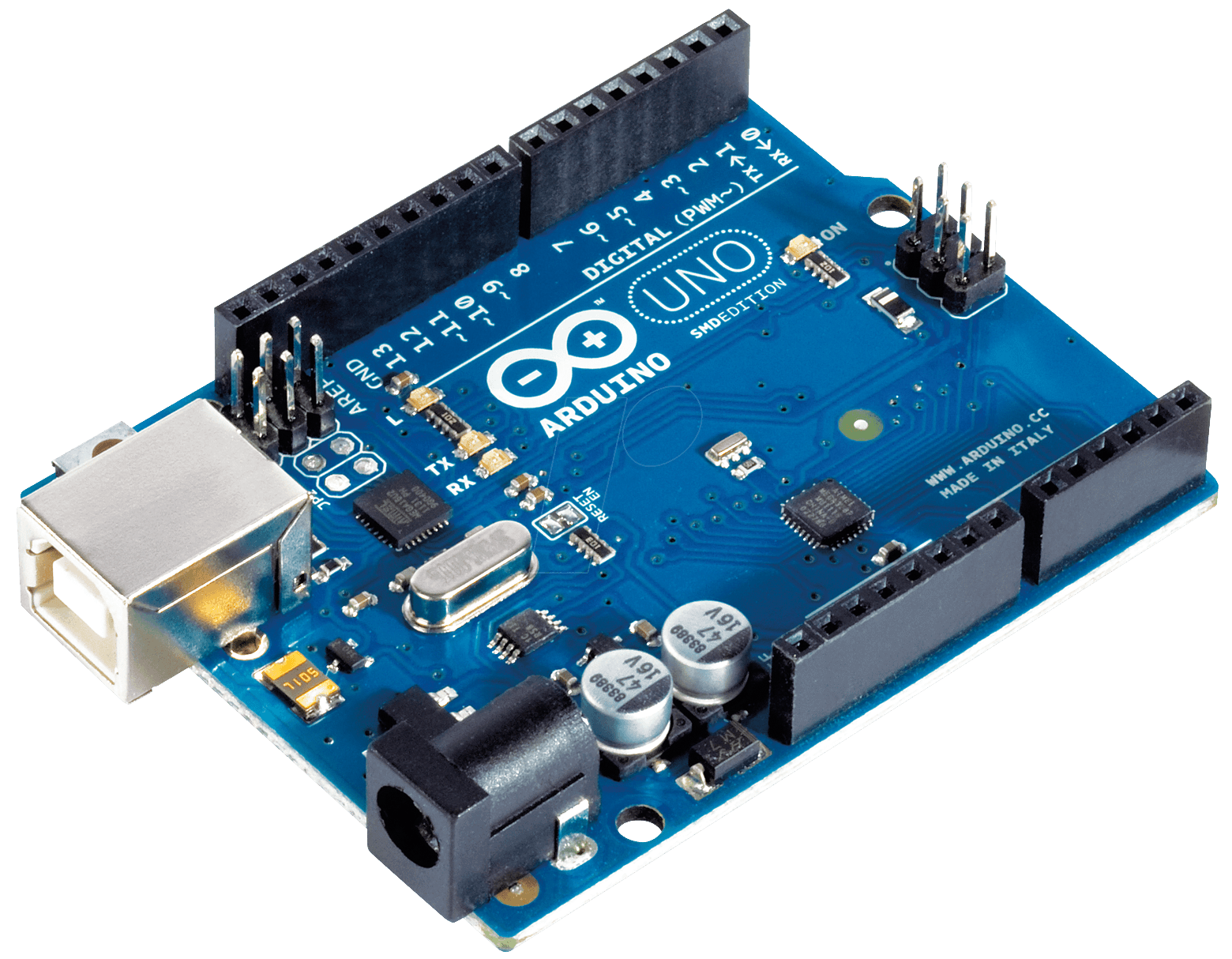 Development board
Programmable micro processor (Microcontroller)
(Digital) Electronics
Open source
Read inputs, control outputs!
What can you do with Arduino?
Read inputs
A finger on a button 
Light on a sensor
Temperature in a room
Data over communication bus
Or a Twitter message
More!
And turn it into an output 
Turning on a LED 
Activating a motor
Text on a display 
Calculating / Processing
Publishing something online
More!
Your first Arduino project!
Turn a LED ON and OFF		(Output)
Can become anything… 		Another time!
More in’s and out’s… 		Another time!
With Arduino!
But, how?
Wiring on the breadboard!
Programming the Arduino!
Testing!
1. Wiring the LED!
LED may be on any of the digital IO’s illustrated on the top of the Arduino)
Please note!: The LED must be wired with the long leg to the Arduino!
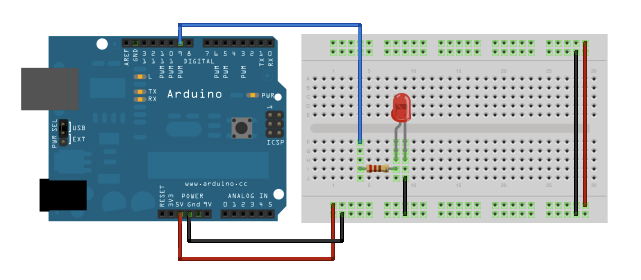 2. Programming
Start Arduino IDE
Make a new sketch
Go to: File  New
2. Programming
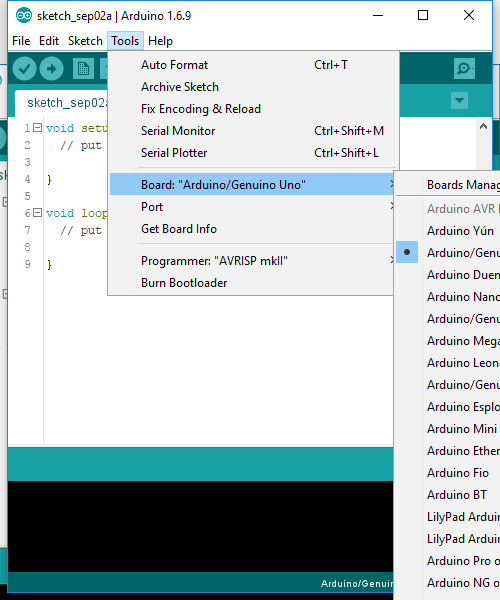 Select the right board
Go to: Tools  Board  Arduino/Genuino Uno

Select the right port
Go to: Tools  Port  (Your com port)
2. Programming
Now we can start coding!
Make a variable ‘LED’ for your pin number!
int LED = 9;
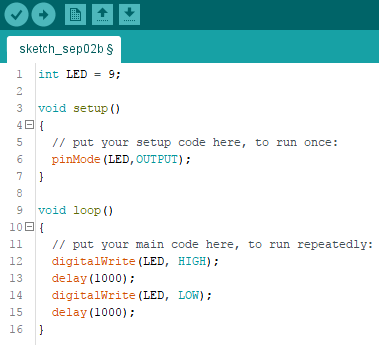 2. Programming
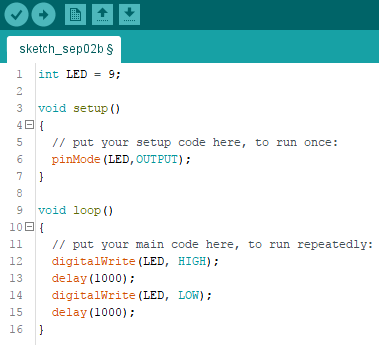 Now we can start coding!
Initialize your pin as an INPUT or as an OUTPUT.
Use the function ‘pinMode’
pinMode(LED,OUTPUT);
2. Programming
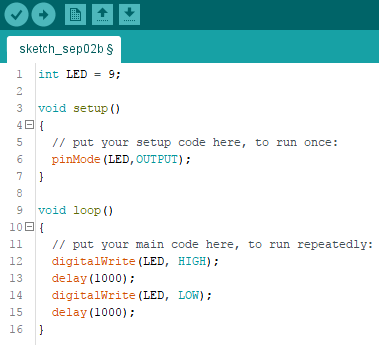 Now we can start coding!
Use the function ‘digitalWrite’to write a HIGH or LOW signal the LED go ON and OFF.
digitalWrite(LED, HIGH);
digitalWrite(LED, LOW);
2. Programming
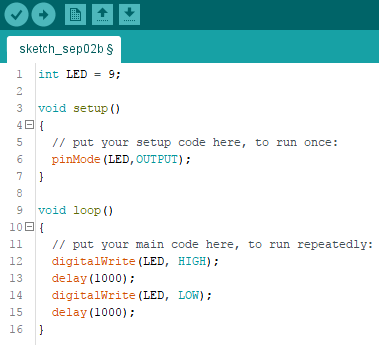 Now we can start coding!
Use the function ‘delay’to do nothing for a period of times in miliseconds
delay(1000);delays for 1second.
3. TESTING: Time to upload
3. TESTING
DOES IT WORK!?
IF (YES)Yay! You made your first Arduino Project!
IF (NO)No problem, let us help you!
Questions?